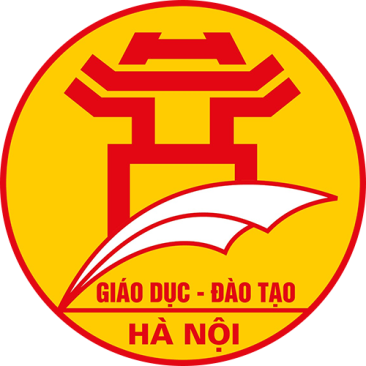 CHƯƠNG TRÌNH DẠY HỌC TRÊN TRUYỀN HÌNH
MÔN TOÁN 8
SỞ GIÁO DỤC VÀ ĐÀO TẠO HÀ NỘI
ÔN TẬP CHƯƠNG III: 
PHƯƠNG TRÌNH BẬC NHẤT MỘT ẨN
Giáo viên giảng dạy: Nguyễn Thị Thanh Tâm
Trường THCS Yên Sở - Quận Hoàng Mai
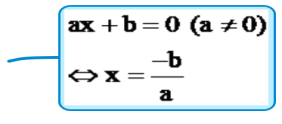 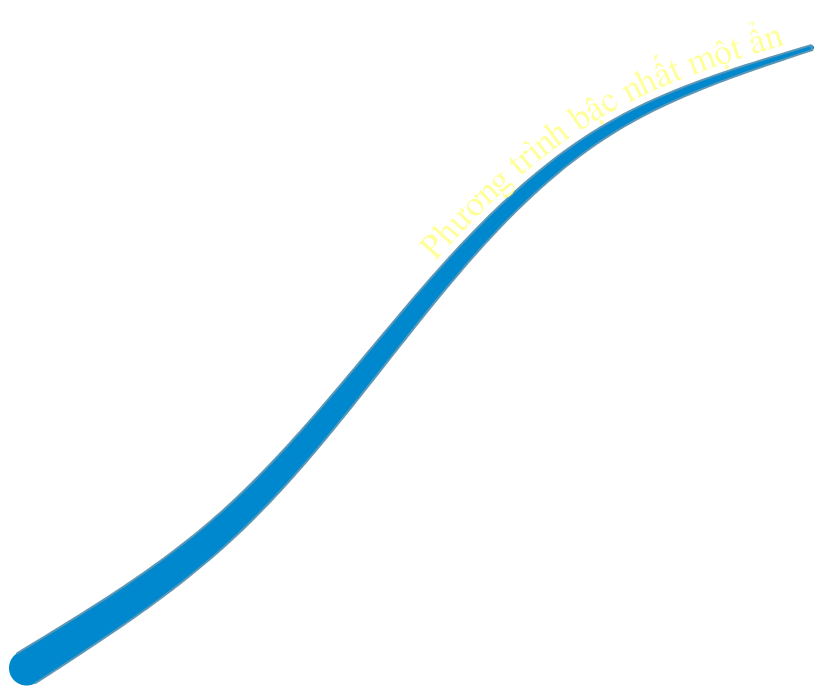 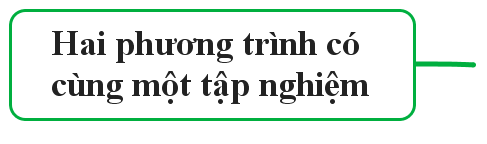 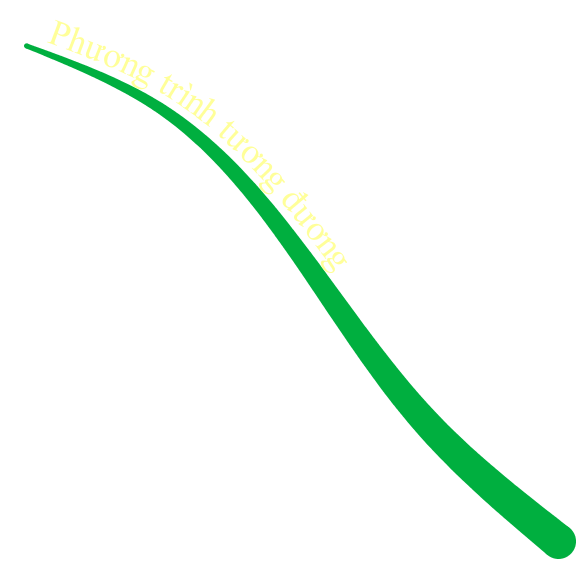 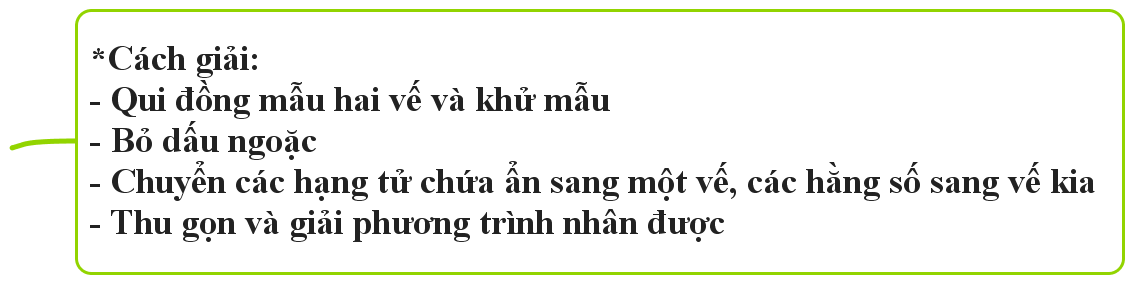 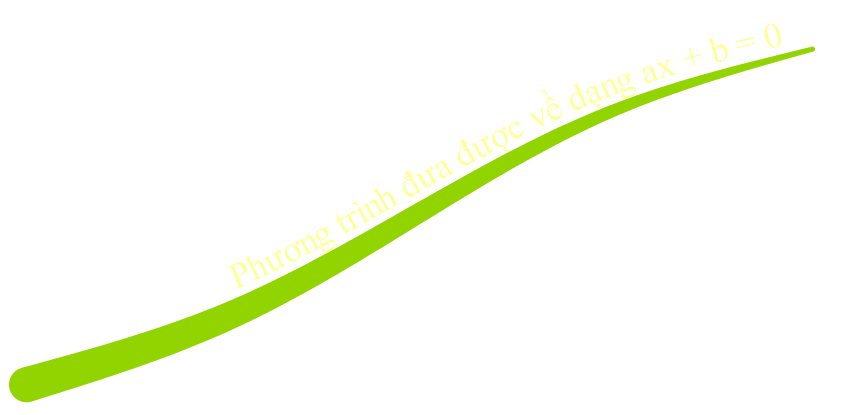 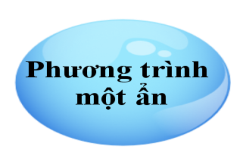 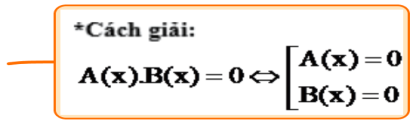 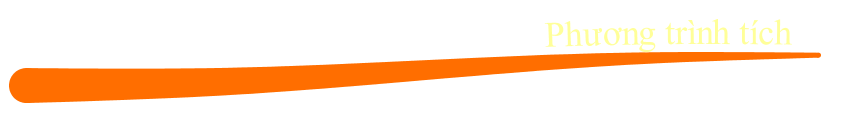 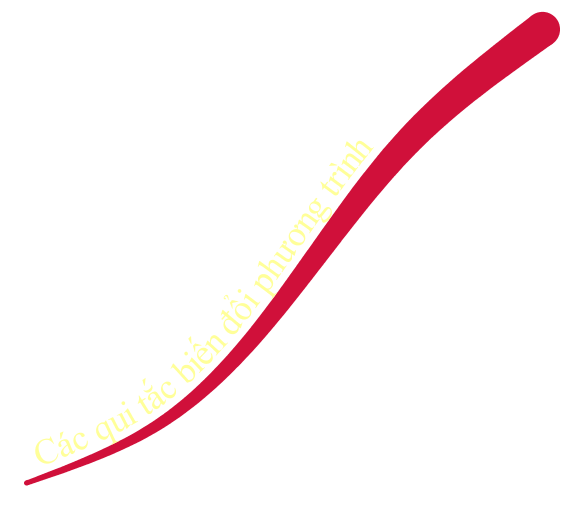 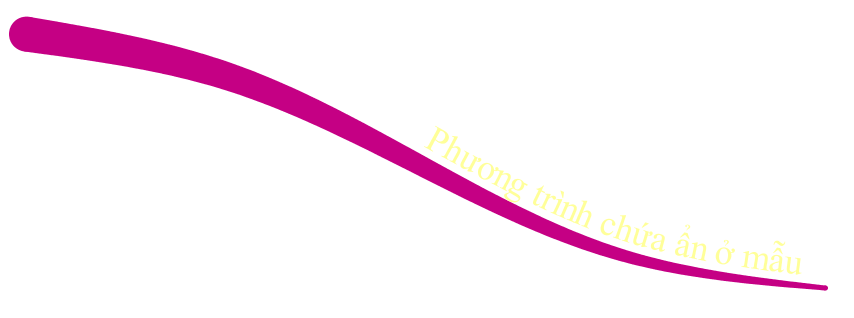 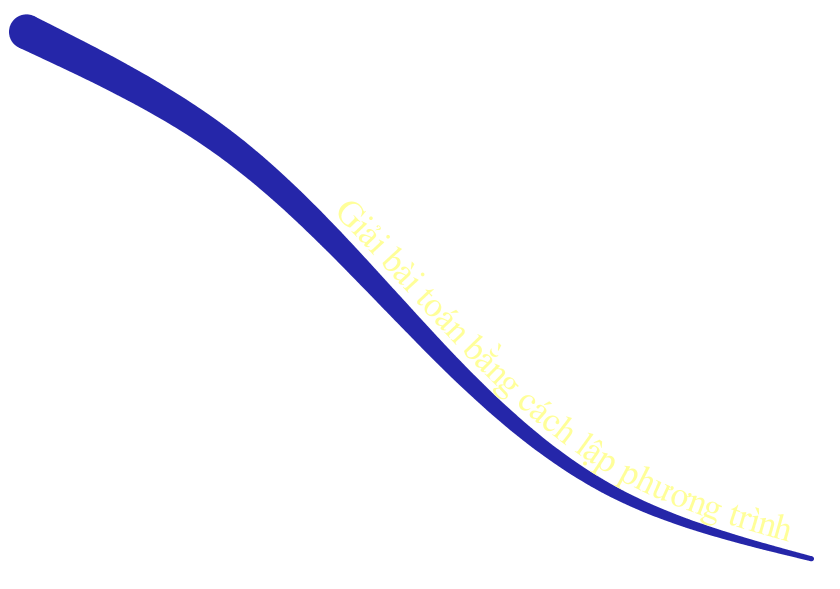 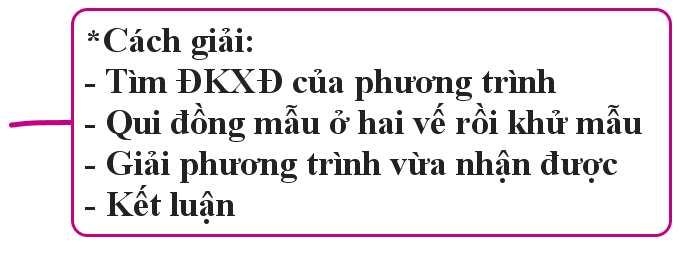 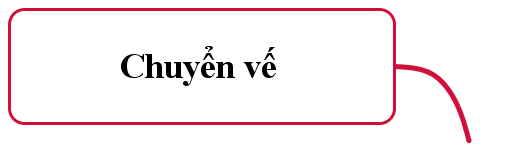 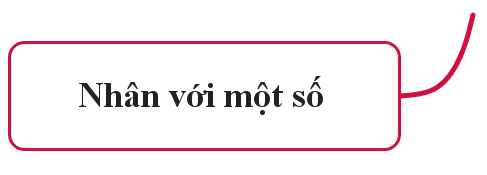 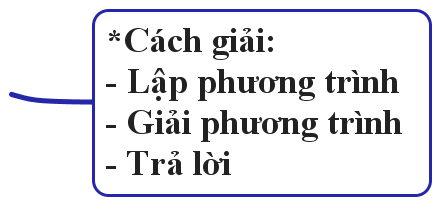 Bài 1: Chọn phương án trả lời đúng cho mỗi câu sau:
Câu 1: Phương trình nào sau đây là phương trình bậc nhất một ẩn?
 A.                      B. 0x – 5 = 0	                   C.  2x2 + 3 = 0           D.  –x = 1
Câu 2: Phương trình 2x – 4 = 0 tương đương với phương trình:
 A.  x = 4           B. x(x – 2) = 0	   C. 4 – 2x = 0              D. 1 – 3x = 5
Câu 3: Điều kiện xác định của phương trình                       là:
 A. x ≠ 0	          B. x ≠ 0 hoặc x ≠  –2        C. x ≠ 0 và x ≠ –2      D.  x ≠ –2
Câu 4: Tập nghiệm của phương trình (x2 + 1)(x – 2) = 0 là:
 A.                      B. S = {2}                        C. S = {-1; 2}            D. S = {-1;1;2}
Bài 2: Tìm lỗi sai trong lời giải sau
Vậy tập nghiệm của phương trình (2) là
Bài 2: Tìm lỗi sai trong lời giải sau
Lời giải đúng
Vậy tập nghiệm của phương trình (2) là S =
Vậy
Bài 3: Giải phương trình
2x + 1 = 0 hoặc –x + 4 = 0
Vậy tập nghiệm của phương trình (1) là:
Bài 3: Giải phương trình
Cách 2
2x + 1 = 0 hoặc x – 4 = 0
Vậy tập nghiệm của phương trình (1) là:
Bài 3: Giải phương trình
và
ĐKXĐ:
Tìm ĐKXĐ
 của PT
Qui đồng mẫu 
hai vế rồi
 khử mẫu
Giải phương trình nhận được
(Loại)
hoặc
(TMĐK)
Đối chiếu với ĐKXĐ
Kết luận
Vậy phương trình (2) có tập nghiệm là
Bài 3: Giải phương trình
Đặt x2 + x = t
Khi đó Pt (3) trở thành:
Với            ta có PT:
Với              ta có PT:
hoặc
với mọi x
Phương trình (*) vô nghiệm
Vậy tập nghiệm của phương  
trình (3) là S ={ 1; -2}
Bài 4.  Cho phương trình:                           (4) với m là tham số. Các khẳng định sau đúng hay sai?
Đ
Đ
S
S
Thay              vào PT                                 ta có:
Thay          vào PT                           ta có:
Phương trình: Ax + B = 0  (*)
Phương trình (*) có 1 nghiệm duy nhất  A ≠ 0
Phương trình (*) có vô số nghiệm  A = 0 và B = 0
Phương trình (*) vô nghiệm  A = 0 và B ≠ 0
Bài 5: Giải bài toán bằng cách lập phương trình
Các đại lượng:
+ Khối lượng than (KLCV)
 +Khối lượng than khai thác trong 1 ngày (NS) 
 +Thời gian (t)
Một đội thợ mỏ lập kế hoạch khai thác than, theo đó mỗi ngày phải khai thác được 50 tấn than. Khi thực hiện, mỗi ngày đội khai thác được 57 tấn than. Do đó, đội đã hoàn thành kế hoạch trước 1 ngày và còn vượt mức 13 tấn than. Hỏi theo kế hoạch, đội phải khai thác bao nhiêu tấn than?
Một đội thợ mỏ lập kế hoạch khai thác than, theo đó mỗi ngày phải khai thác được 50 tấn than. Khi thực hiện, mỗi ngày đội khai thác được 57 tấn than. Do đó, đội đã hoàn thành kế hoạch trước 1 ngày và còn vượt mức 13 tấn than. Hỏi theo kế hoạch, đội phải khai thác bao nhiêu tấn than?
Mối quan hệ giữa các đại lượng:
t
KLCV
NS
x
50
Kế hoạch
Thực tế
x + 13
57
Phương trình:
Bài 5: Giải bài toán bằng cách lập phương trình
Giải:
t
Gọi số tấn than đội phải khai thác 
theo kế hoạch là x (tấn, x > 0)
KLCV
NS
Kế hoạch
x
50
Số tấn than đội khai thác được trong thực tế là x + 13 (tấn)
Thực tế
x + 13
57
Thời gian đội hoàn thành công việc theo kế hoạch là       (ngày)
Thời gian đội hoàn thành công việc trong thực tế là            (ngày)
Vì đội đó đã hoàn thành công việc trước 1 ngày so với kế hoạch nên 
ta có phương trình
(thỏa mãn điều kiện)
Vậy số tấn than đội phải khai thác
 theo kế hoạch là 500 tấn
Bài 5
t
KLCV
Một đội thợ mỏ lập kế hoạch khai thác than, theo đó mỗi ngày phải khai thác được 50 tấn than. Khi thực hiện, mỗi ngày đội khai thác được 57 tấn than. Do đó, đội đã hoàn thành kế hoạch trước 1 ngày và còn vượt mức 13 tấn than. Hỏi theo kế hoạch, đội phải khai thác bao nhiêu tấn than?
NS
x
50
Kế hoạch
Thực tế
x + 13
57
Phương trình:
KLCV
NS
t
50x
Kế hoạch
x
50
Mối quan hệ giữa các đại lượng:
57
x – 1
57(x – 1)
Thực tế
Phương trình: 50x + 13 = 57(x – 1)
Bài 6: Giải bài toán bằng cách lập phương trình:
Công thức:
Một khu vườn hình chữ nhật có chu vi là 56m. Nếu tăng chiều dài thêm 3m và giảm chiều rộng 1m thì diện tích của khu vườn tăng thêm      .Tính kích thước của khu vườn ban đầu.
Một khu vườn hình chữ nhật có chu vi là 56m. Nếu tăng chiều dài thêm 3m và giảm chiều rộng 1m thì diện tích của khu vườn tăng thêm      .Tính kích thước của khu vườn ban đầu.
Diện tích hình chữ nhật: 
               S = a.b
Chu vi hình chữ nhật: 
            C = (a + b).2
         a; b là các kích thước
Diện tích
Chiều rộng
Chiều dài
Lúc đầu
x
x(28 – x)
28 – x –1
= 27 – x
Lúc sau
x + 3
(x + 3)(27 – x)
Phương trình:(x + 3)(27 – x) – x(28 – x) = 5
Bài 6: Giải bài toán bằng cách lập phương trình:
Chiều rộng
Chiều dài
Diện tích
x
x(28 – x)
Lúc đầu
28 – x –1
= 27 – x
Lúc sau
x + 3
(x + 3)(27– x)
Giải:
Gọi chiều dài lúc đầu của khu vườn hình chữ nhật là x (m, 0< x < 27)
Chiều rộng lúc đầu của khu vườn hình chữ nhật là:
Diện tích khu vườn hình chữ nhật lúc đầu là: x(28 - x)
Chiều dài của khu vườn hình chữ nhật sau khi thêm 3m là: x + 3 (m)
Chiều rộng của khu vườn hình chữ nhật sau khi bớt 1m là: 27 – x (m)
Diện tích khu vườn hình chữ nhật lúc sau là: (x + 3)(27 – x)
Bài 6: Giải bài toán bằng cách lập phương trình:
Vì tăng chiều dài 3m, giảm chiều rộng 1m thì diện 
tích khu vườn hình chữ nhật tăng thêm        nên ta có PT:
(thỏa mãn điều kiện)
Vậy chiều dài lúc đầu của khu vườn hình chữ nhật là 19 m.
Chiều rộng lúc đầu của khu vườn hình chữ nhật là: 28 – 19 = 9m
HƯỚNG DẪN VỀ NHÀ
- Ôn tập các kiến thức của chương 3
Làm các bài tập: 50; 51; 52 (SGK – tr 33)
                              68; 69 (SBT – tr 17)
Đọc và tìm hiểu trước bài: Trường hợp đồng  dạng thứ hai và thứ ba của tam giác